Set-Oriented Logical Connectives: Syntax and Semantics
Stuart C. Shapiro
Department of Computer Science and Engineering and Center for Cognitive Science
The State University of New York at Buffalo
Buffalo, NY 14260-2000
shapiro@cse.buffalo.edu
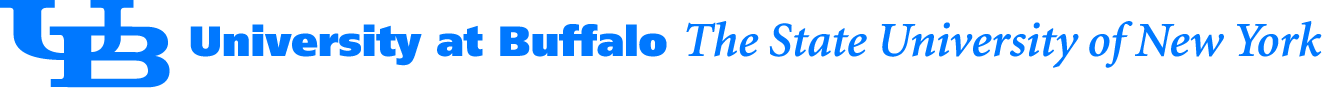 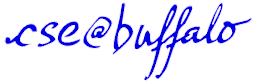 Problem:

In CLIF and and or take sets of arguments
(and p1 … pn)
(and a b c) ≡ (and b c a) 
(and a b a) ≡ (and a b)
(or p1 … pn)
(or a b c) ≡ (or c b a)
(or a b a) ≡ (or a b)
iff doesn’t.
Why?
and and or are
Commutative:
(and a b) ≡ (and b a)
(or a b) ≡ (or b a)
Associative:
	(and a (and b c)) ≡ (and (and a b) c)
(or a (or b c)) ≡ (or (or a b) c)
Idempotent:
(and a a) ≡ a
(or a a) ≡ a
But iff is not idempotent:
(iff a a) ≡ T
What about nand, nor, xor?
None are idempotent:
(nand a a) ≡ (not a)
(nor a a) ≡ (not a)
(xor a a) ≡ F
nand and nor are not even associative:
(nand (nand T T) F) ≡ T
but (nand T (nand T F)) ≡ F
(nor (nor T T) F) ≡ T
but (nor T (nor T F)) ≡ F
Worse,
iff does not mean “all are equivalent”
(iff F (iff F T)) ≡ T
nand does not mean “they’re not all true”
	(nand T (nand T T)) ≡ T
nor does not mean “none are true”
	(nor F (nor T F)) ≡ T
xor does not mean “exactly one is true”
	(xor T (xor T T)) ≡ T
andor, a generalization:
andor, a generalization:

(andor (i j) p1 … pn)
T if at least min(i, |{p1, …, pn}|)
and at most min(j, |{p1, …, pn}|) are T;
else F
Theorem 3:
(and p1 … pn) ≡ (andor (n n) p1 … pn)
(or p1 … pn) ≡ (andor (1 n) p1 … pn)
(not a) ≡ (andor (0 0) a)
(nand p1 … pn) ≡ (andor (0 n-1) p1 … pn)
(nor p1 … pn) ≡ (andor (0 0) p1 … pn)
(xor p1 … pn) ≡ (andor (1 1) p1 … pn)

Theorem 4:  For any integers, j, k, n, s.t. 0 ≤j≤k≤n, and any distinct wffs, p1, …, pn,
(andor (j k) p1 … pn) ≡ V{&{(pU{~V(P-p)}) | pεUki=jchoose(i,P)}
where
P = {p1, …, pn)
choose(i,P) = the set of all subsets of P of size i
~p = (not p)
VP = (or p1 … pn)
&P = (and p1 … pn)

Theorem 5: andor is expressively complete.
Example:
Example:

 ;;; THE JOBS PUZZLE in SNePS
;;; by Stuart C. Shapiro
;;; based on
;;; The Jobs Puzzle in Full, Chapter 3.2
;;; of Automated Reasoning: Introduction and Applications
;;; by Larry Wos, Ross Overbeek, Ewing Lusk, and Jim Boyle, Prentice-Hall, Englewood Cliffs, NJ, 1984, pp. 55-58.
;;;
;;; Most inputs below are preceded by a line labelled "jp:",
;;;      which comes directly from the statement of the jobs puzzle, p. 55 of Wos et al.
;;; and some lines labelled "inf", which are permissable immediate inferences from the puzzle statement
;;;      according to page 56 or Chapter 3.2.1, "The Solution by Person or Persons Unknown" of Wos et al.
;;; and some lines labelled "scs:", which are my comments.
;;;
clearkb
;;;
;;; jp: There are four people: Roberta, Thelma, Steve, and Pete.
and{Person(Roberta), Person(Thelma), Person(Steve), Person(Pete)}.
;;;
;;; jp: The jobs are: chef, guard, nurse, telephone operator, police officer (gender not implied), teacher, actor, and boxer.
and{Job(chef), Job(guard), Job(nurse), Job(telephoneOperator),
    Job(policeOfficer), Job(teacher), Job(actor), Job(boxer)}.
;;;
;;; jp: Among [the people], they hold eight different jobs.
;;; jp: Each holds exactly two jobs.
all(p)(Person(p) => andor(2,2){hasJob(p,chef), hasJob(p,guard),
                               hasJob(p,nurse), hasJob(p,telephoneOperator),
                               hasJob(p,policeOfficer), hasJob(p,teacher),
                               hasJob(p,actor), hasJob(p,boxer)}).
;;; inf: "No job is held by more than one person."
all(j)(Job(j) => xor{hasJob(Roberta,j), hasJob(Thelma,j),hasJob(Steve,j), hasJob(Pete,j)}).
;;;
;;; inf: "if the four names did not clearly imply the sex of the people, [the puzzle] would be impossible to solve."
and{Female(Roberta), Female(Thelma),Male(Steve), Male(Pete)}.
;;; scs And, of course every person is male or female and not both.
all(x)(Person(x) => xor{Male(x), Female(x)}).
;;;
;;; jp: The job of nurse is held by a male.
;;; inf: "everyday language distinguishes [actors and actresses] based on sex."
;;; jp: The husband of the chef is the telephone operator.
;;; inf: "the implicit fact that husbands are male"
;;; scs: So neither the nurse, the actor, nor the telephone operator is a woman.
all(x)(Female(x) => nor{hasJob(x,nurse), hasJob(x,actor), hasJob(x,telephoneOperator)}).
;;;
;;; inf: since the chef has a husband, she must be female.
all(x)(Male(x) => ~hasJob(x, chef)).
;;;
;;; jp: Roberta is not a boxer.
~hasJob(Roberta, boxer).
;;;
;;; jp: Pete has no education past the ninth grade.
~hasNinthGradeEducation(Pete).
;;; inf: "the jobs of nurse, police officer, and teacher each require more than a ninth-grade education."
all(x)(~hasNinthGradeEducation(x) => nor{hasJob(x, nurse), hasJob(x, policeOfficer), hasJob(x, teacher)}).
;;;
;;; jp: Roberta, the chef, and the police officer went golfing together.
;;; inf: "Thus, we know that Roberta is neither the chef nor the police officer."
nor{hasJob(Roberta,chef), hasJob(Roberta,policeOfficer)}.
;;;
;;; inf: "Since they went golfing together, the chef and the police officer are not the same person."
all(x)(Person(x) => nand{hasJob(x, chef), hasJob(x,policeOfficer)}).
;;;
;;; jp: Question: Who holds which jobs?
ask hasJob(?p,?j)

  wff71!:  hasJob(Roberta,guard)    
  wff68!:  hasJob(Roberta,teacher)    
  wff63!:  hasJob(Pete,telephoneOperator)    
  wff62!:  hasJob(Pete,actor)    
  wff59!:  hasJob(Thelma,chef)    
  wff52!:  hasJob(Thelma,boxer)    
  wff48!:  hasJob(Steve,nurse)    
  wff46!:  hasJob(Steve,policeOfficer)    
 CPU time : 0.46
Problem:
thresh:

(thresh(i j) p1 … pn)
T if fewer than min(i, |{p1, …, pn}|)
or more than min(j, |{p1, …, pn}|) are T;
else F
Theorem 6:  (thresh (i j) p1 … pn) ≡ (not (andor (i j) p1 … pn)

Corollary 1: (andor(i j) p1 … pn) ≡ (not (thresh(i j) p1 … pn)

Theorem 7:  (iff p1 … pn) ≡ (thresh(1 n-1) p1 … pn), n≥2
thresh:
Soluition:
Solution:

Define generalized versions of nand, nor, xor, and iff
(nand p1 … pn)
F if p1 … pn are all T; else T
(nor p1 … pn)
T if p1 … pn are all F; else F
(xor p1 … pn)
T if exactly one of p1 … pn is T; else F
(iff p1 … pn)
T if p1 … pn are all T or all F; else F

Theorem 1: When restricted to two arguments, the generalized nand, nor, xor, and iff are equivalent to the respective standard binary connectives.

Theorem 2: For any wff, a, (nor a) ≡ (not a).
Bottom Line:
Bottom Line:

These connectives permit a more concise, expressive knowledge base, with no computational cost during reasoning.
Software    using these connectives available for downloading at http://www.cse.buffalo.edu/~shapiro/Software/
ubprover, a resolution refutation theorem prover
SNePS Knowledge representation, reasoning, and acting system
Software